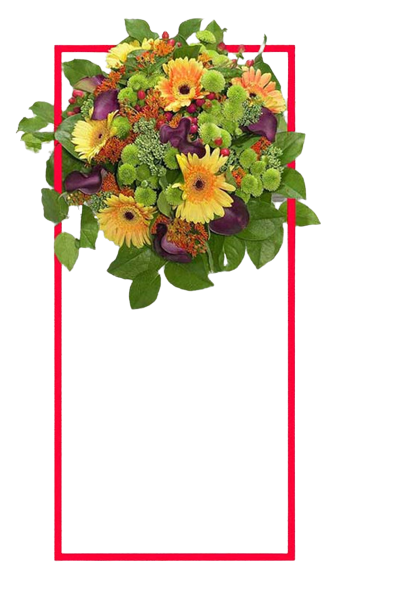 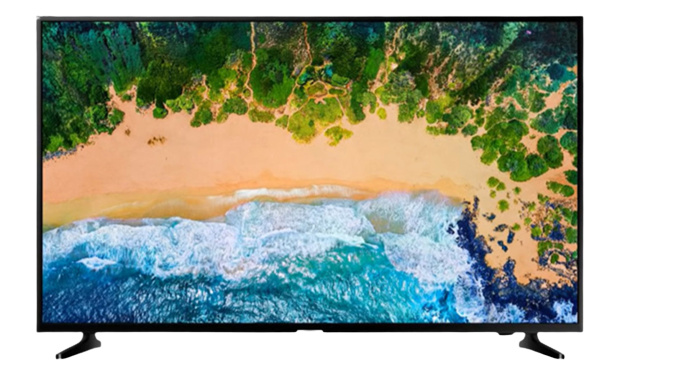 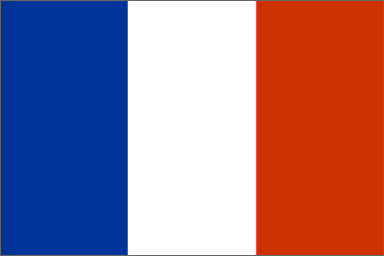 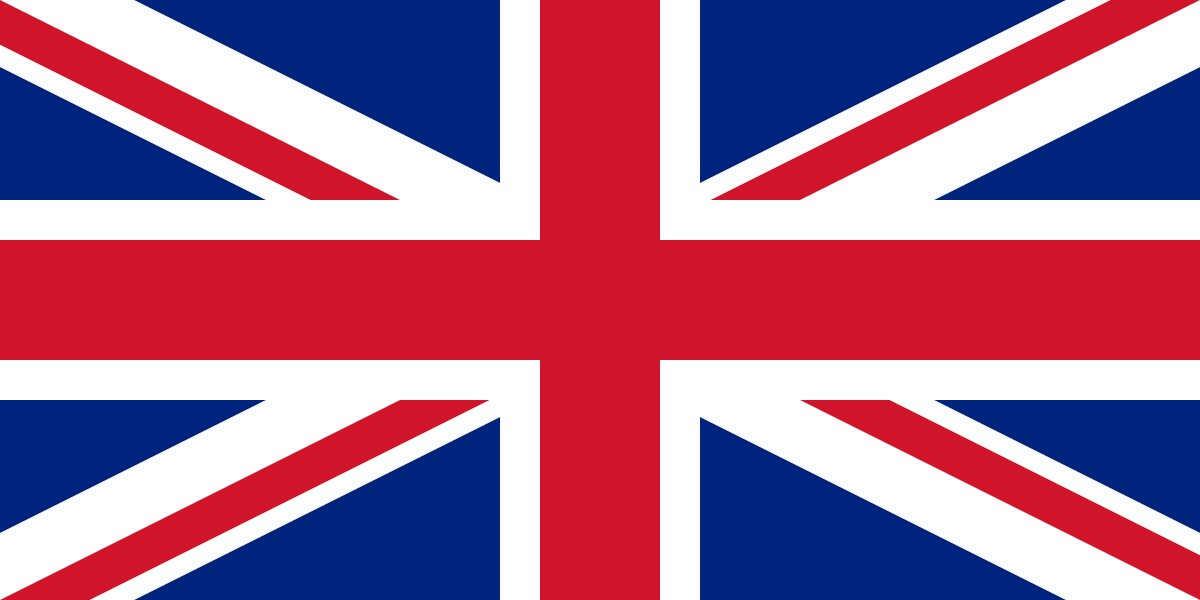 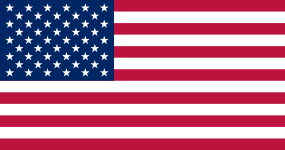 KHỞI ĐỘNG
Đây là cờ của những nước nào?
CHƯƠNG I. CHÂU ÂU VÀ BẮC MĨ 
TỪ NỬA SAU THẾ KỈ XVI ĐẾN THẾ KỈ XVII
Bài 1 CÁC CUỘC CÁCH MẠNG TƯ SẢN Ở CHÂU ÂU VÀ BẮC MĨ
1. Cách mạng tư sản Anh
2. Chiến tranh giành độc lập của 13 thuộc địa Anh ở Bắc Mỹ
3. Cách mạng tư sản Pháp
CHƯƠNG I. CHÂU ÂU VÀ BẮC MĨ 
TỪ NỬA SAU THẾ KỈ XVI ĐẾN THẾ KỈ XVII
Bài 1 CÁC CUỘC CÁCH MẠNG TƯ SẢN Ở CHÂU ÂU VÀ BẮC MĨ
1. Cách mạng tư sản Anh
HOẠT ĐỘNG NHÓM (10 PHÚT)
……………………………………………………………………………………
……………………………………………………………………………………
……………………………………………………………………………………
……………………………………………………………………………………
…………………………………………
CHƯƠNG I. CHÂU ÂU VÀ BẮC MĨ 
TỪ NỬA SAU THẾ KỈ XVI ĐẾN THẾ KỈ XVII
Bài 1 CÁC CUỘC CÁCH MẠNG TƯ SẢN Ở CHÂU ÂU VÀ BẮC MĨ
1. Cách mạng tư sản Anh
- Đến thế kỉ XV – XVI, nền kinh tế Anh phát triển theo hướng tư bản chủ nghĩa. Xã hội Anh có những biến động lớn.
……………………………………………………………………………………………………………………………………………….
……………………………………………………………………………………………………………………………………………….
Tháng 8/1642, cách mạng bùng nổ ở Anh
……………………………………………………………………………………………………………………………………………….
CMTS do giai cấp tư sản hoặc tầng lớp đại diện cho phương thức sản xuất TBCN lãnh đạo.
……………………………………………………………………………………………………………………………………………….
- CMTS Anh thắng lợi
- CMTS Anh là cuộc cách mạng tư sản không triệt để.
- CMTS Anh là thắng lợi của chế độ XH mới
CMTS Anh mở đường cho CNTB ở Anh phát triển mạnh mẽ, đồng thời cổ vũ cho nhận dân các nước Âu –Mỹ đứng lên làm cách mạng.
……………………………………………………………………….
CHƯƠNG I. CHÂU ÂU VÀ BẮC MĨ 
TỪ NỬA SAU THẾ KỈ XVI ĐẾN THẾ KỈ XVII
Bài 1 CÁC CUỘC CÁCH MẠNG TƯ SẢN Ở CHÂU ÂU VÀ BẮC MĨ
1. Cách mạng tư sản Anh
2. Chiến tranh giành độc lập của 13 thuộc địa Anh ở Bắc Mỹ
CHIA SẺ NHÓM ĐÔI (10 phút)
(?)	Tại sao nhân dân thuộc địa Anh ở Bắc Mỹ quyết định tiến hành cuộc Chiến tranh giành độc lập? Theo em, xung đột quan trọng nhất giữa đế quốc Anh với nhân dân các thuộc địa Anh ở Bắc Mỹ là gì?
(?) Cuộc chiến giành độc lập của 13 thuộc địa Anh ở Bắc Mỹ đã đạt được những kết quả gì? Trình bày ý nghĩa, tính chất và đặc điểm của cuộc chiến tranh?
CHƯƠNG I. CHÂU ÂU VÀ BẮC MĨ 
TỪ NỬA SAU THẾ KỈ XVI ĐẾN THẾ KỈ XVII
Bài 1 CÁC CUỘC CÁCH MẠNG TƯ SẢN Ở CHÂU ÂU VÀ BẮC MĨ
2. Chiến tranh giành độc lập của 13 thuộc địa Anh ở Bắc Mỹ
a. Nguyên nhân bùng nổ
- Từ 1603 – 1732, thực dân Anh xâm lược và lập lên 13 thuôc địa Bắc Mỹ.
- Giữa thế kỉ XVIII, kinh tế TBCN của 13 thuộc địa phát triển mạnh, cạnh tranh với chính quốc. Thực dân Anh tìm cách ngăn cản sự phát triển kinh tế của 13 thuộc địa bằng cách đặt ra nhiều loại thế nặng nề…
- Tháng 12/1773, nhân dân địa phương tấn công 3 tàu chở chè của Anh ở Bô-xtơn. Thực dân Anh ra lệnh phong tỏa cảng.
- 1774, các thuộc địa Bắc Mỹ đòi vua Anh xóa bỏ luật cấm vô lí. Vua Anh không chấp thuận, chuẩn bị lực lượng để đàn áp.
Tháng 4/1775, cuộc chiến tranh bùng nổ.
CHƯƠNG I. CHÂU ÂU VÀ BẮC MĨ 
TỪ NỬA SAU THẾ KỈ XVI ĐẾN THẾ KỈ XVII
Bài 1 CÁC CUỘC CÁCH MẠNG TƯ SẢN Ở CHÂU ÂU VÀ BẮC MĨ
2. Chiến tranh giành độc lập của 13 thuộc địa Anh ở Bắc Mỹ
a. Nguyên nhân bùng nổ
b. Kết quả, tính chất, đặc điểm và ý nghĩa: 
- Kết quả: Cuộc chiến tranh giành thắng lợi, chính phủ Anh buộc phải công nhận nền độc lập của 13 thuộc địa ở Bắc Mỹ, Hợp chủng quốc Mỹ ra đời (1776).
- Tính chất. đặc điểm: 
+ Cuộc chiến tranh này mang tính chất là cuộc CMTS
+ Cách mạng Mỹ diễn ra duoiws hình thức chiến tranh giải phóng dân tộc, do giai cấp tư sản và chủ nô lãnh đạo, có sự tham gia của nô nệ và phụ nữ.
- Ý nghĩa: 
+ Cuộc chiến tranh giành độc lập của 13 thuộc địa Anh ở Bắc Mỹ tạo điều kiện cho kính tế tư bản Mỹ phát triển mạnh mẽ.
+ Cuộc cách mạng Mỹ ảnh hưởng lớn đến châu ÂU, châu Mỹ và cả thế giới, thúc đẩy phong trào đấu tranh chống phong kiến ở châu Âu, cổ vũ phong trào đấu tranh giành độc lập ở khu vực Mỹ La-tinh.
CHƯƠNG I. CHÂU ÂU VÀ BẮC MĨ 
TỪ NỬA SAU THẾ KỈ XVI ĐẾN THẾ KỈ XVII
Bài 1 CÁC CUỘC CÁCH MẠNG TƯ SẢN Ở CHÂU ÂU VÀ BẮC MĨ
2. Chiến tranh giành độc lập của 13 thuộc địa Anh ở Bắc Mỹ
3. Cách mạng tư sản Pháp
a. Nguyên nhân bùng nổ
- Về kinh tế: Thế kỉ XVIII, Pháp vẫn là một quốc gia quân chủ chuyên chế lạc hậu ở châu Âu: Nông nghiệp lạc hậu, nạn mất mùa, đói kém thường xuyên xảy ra. Công, thương nghiệp phát triển nhưng lại bị cản trở bởi chính sách thuế của nhà vua; đã vậy, tiền tệ và đơn vị đo lường không thống nhất, ngân sách thâm hụt. Trong khi đó, trật tự ba đẳng cấp ngày càng khoét sâu mâu thuẫn trong xã hội.
- Về chính trị - xã hội: 
+ Trong xã hội tồn tại 3 đẳng cấp
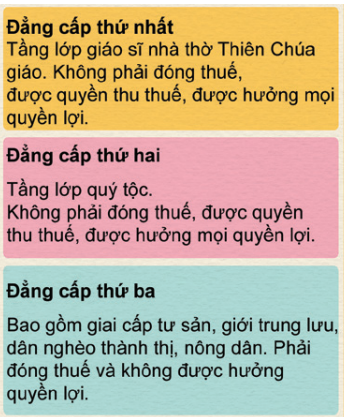 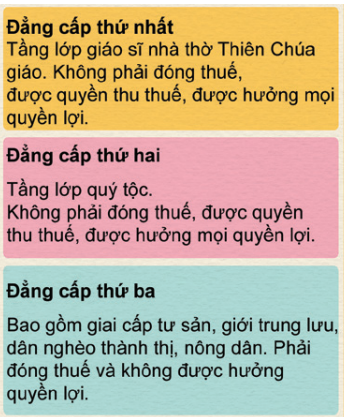 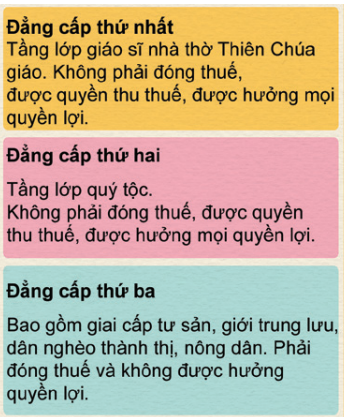 =>  Trật tự ba đẳng cấp ngày càng khoét sâu mâu thuẫn trong xã hội. Đẳng cấp thứ ba bất bình với chính sách của nhà vua và hai đẳng cấp trên.
CHƯƠNG I. CHÂU ÂU VÀ BẮC MĨ 
TỪ NỬA SAU THẾ KỈ XVI ĐẾN THẾ KỈ XVII
Bài 1 CÁC CUỘC CÁCH MẠNG TƯ SẢN Ở CHÂU ÂU VÀ BẮC MĨ
2. Chiến tranh giành độc lập của 13 thuộc địa Anh ở Bắc Mỹ
3. Cách mạng tư sản Pháp
a. Nguyên nhân bùng nổ
- Về kinh tế: Thế kỉ XVIII, Pháp vẫn là một quốc gia quân chủ chuyên chế lạc hậu ở châu Âu: Nông nghiệp lạc hậu, nạn mất mùa, đói kém thường xuyên xảy ra. Công, thương nghiệp phát triển nhưng lại bị cản trở bởi chính sách thuế của nhà vua; đã vậy, tiền tệ và đơn vị đo lường không thống nhất, ngân sách thâm hụt. Trong khi đó, trật tự ba đẳng cấp ngày càng khoét sâu mâu thuẫn trong xã hội.
- Về chính trị - xã hội: 
+ Trong xã hội tồn tại 3 đẳng cấp
=>  Trật tự ba đẳng cấp ngày càng khoét sâu mâu thuẫn trong xã hội. Đẳng cấp thứ ba bất bình với chính sách của nhà vua và hai đẳng cấp trên.
CHƯƠNG I. CHÂU ÂU VÀ BẮC MĨ 
TỪ NỬA SAU THẾ KỈ XVI ĐẾN THẾ KỈ XVII
Bài 1 CÁC CUỘC CÁCH MẠNG TƯ SẢN Ở CHÂU ÂU VÀ BẮC MĨ
2. Chiến tranh giành độc lập của 13 thuộc địa Anh ở Bắc Mỹ
3. Cách mạng tư sản Pháp
b. Kết quả, tính chất, đặc điểm và ý nghĩa: 
- Kết quả: Cuộc cách mạng tư sản Pháp đã xoá bỏ chế độ quân chủ chuyên chế, thành lập nền cộng hòa.
- Tính chất. đặc điểm: 
+ CM Pháp là môt cuộc cách mạng dân chủ tư sản điển hình, có tính triệt để nhất.
+ Cách mạng Pháp là cuộc cách mạng tư sản do giai cấp tư sản lãnh đạo, diễn ra dưới 
hình thức nội chiến và chiến tranh bảo vệ tổ quốc.
b) Kết quả, ý nghĩa, tính chất và đặc điểm
Ý nghĩa: CMTS Pháp là sự kiện lịch sử trọng đại, có ý nghĩa lớn đối với nước Pháp và thế giới.
+ Với nước Pháp: khẳng định các quyền tự do dân chủ của công dân, mở đường cho kinh tế tư bản chủ nghĩa phát triển hoàn thành nhiệm vụ của một cuộc CMTS.
+ Với thế giới: CMTS Pháp đã truyền bá tư tưởng “Tự do – Bình đẳng – Bác ái” rộng rãi và được nhiều nước đón nhận. CMTS Pháp mở ra thười đại mới – thời đại thắng lợi và củng cố quyền lực, địa vị của CNTB, đặt cơ sỏa cho việc tiến hành CM công nghiệp.
LUYỆN TẬP
LUYỆN TẬP
- Mâu thuẫn giữa giai cấp tư sản với chế độ quân chủ chuyên chế về kinh tế, chính trị.
- Nghị viện từ chối yêu cầu tang thuế của vua Sác-lơ I và thông qua luật hạn chế quyền lực của nhà vua.
- Mâu thuẫn giữa nhân dân với chế độ quân chủ chuyên chế, trật tự đẳng cấp.
- Vua Lu-I XVI dùng quân đội để giải tán Quốc hội lập hiến (được lập ra sau Hội nghị ba đẳng cấp tháng 5-1789)
- Mâu thuẫn giữa giai cấp tư sản với chế độ quân chủ chuyên chế về kinh tế, chính trị.
- Nghị viện từ chối yêu cầu tang thuế của vua Sác-lơ I và thông qua luật hạn chế quyền lực của nhà vua.
Mâu thuẫn giữa nhu cầu phát triển tự do nền kinh tế tư bản chủ nghĩa của nhan dân thuộc địa và các đạo luật cản trở, các sắc thuế hà khắc của vua Anh.
- Về chính trị: Tuyên ngôn Độc lập xác định quyền con người và quyền độc lập của các thuộc địa; một quốc gia mới ra đời.
- Về kinh tế: nền kinh tế của TBCN phát triển
- Về chính trị: xóa bỏ chế độ quân chủ chuyên chế, khẳng định các quyền tự do dân chủ của công dân
- Về kinh tế: nền kinh tế của TBCN ở nước Pháp phát triển
- Về chính trị: chính thể quân chủ lập hiến được xác lập tại nước Anh.
- Về kinh tế: mở đường cho CNTB phát triển ở nước Anh
CMTS diễn ra dưới hình thức nội chiến và chiến tranh bảo vệ Tổ quốc.
CMTS Anh diễn ra dưới hình thức nội chiến.
CMTS Diễn ra dưới hình thức chiến tranh giành độc lập
VẬN DỤNG
- Tìm kiếm thông tin từ Internet, hãy liệt kê một số quốc gia hiện nay theo thể chế quân chủ lập hiến.
- Dựa vào những thông tin sưu tầm từ sách, báo, internet, hãy viết tiểu sử  về G.Oa-sin-tơn, T.Giép-phép-xơn.
VẬN DỤNG
Một số quốc gia theo thể chế quân chủ lập hiến hiện nay:  Nhật Bản, Anh Quốc, Thụy Điển, Đan Mạch, Canada, Úc, Campuchia, Thái Lan, Tây Ban Nha, Na Uy, Hà Lan, Bỉ, Malaysia, Bhutan...
- George Washington hay tổng thống Washington là tổng thống đầu tiên của Hợp chủng quốc Hoa Kỳ, người cha già, người khai sinh ra xứ sở cờ hoa ngày nay. Ông là một chính trị gia, một nhà cầm quân tài ba vào thời kỳ đầu của nước Mỹ. Để tôn vinh vị tổng thống này, tên ông đã được sử dụng để đặt cho tên của thủ đô nước Mỹ.
- Tổng thống George Washington sinh vào ngày 22 tháng 2 năm 1732 và mất vào ngày 14 tháng 12 năm 1799. Vai trò của Washington là vô cùng quan trọng đối với nền độc lập của Hoa Kỳ. Ông là người dẫn dắt các tiểu bang Hoa Kỳ đến chiến thắng trong cuộc cách mạng Mỹ với Vương quốc Anh, đưa Hoa Kỳ trở thành một đất nước độc lập có chủ quyền riêng chứ không còn là một thuộc địa của Anh như trước đó.
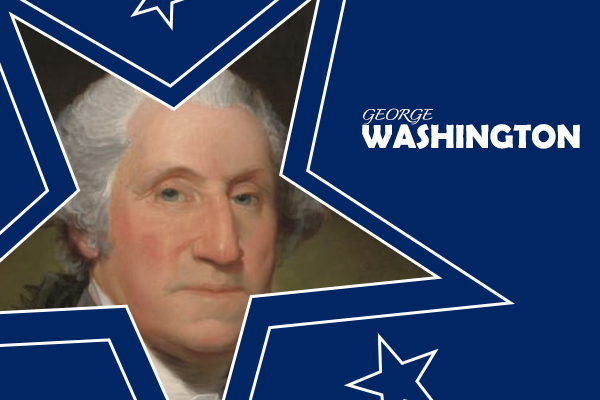 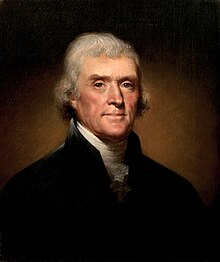 Thomas Jefferson (13 tháng 4 năm 1743 – 4 tháng 7 năm 1826) là chính khách, nhà ngoại giao, luật sư, kiến trúc sư, nhà triết học người Mỹ. Ông là một trong các kiến quốc phụ của Hợp chúng quốc Hoa Kỳ và là tổng thống thứ 3 của Hợp Chúng Quốc Hoa Kỳ (nhiệm kỳ 1801 – 1809). Jefferson sáng lập ra Đảng Dân chủ-Cộng hòa Hoa Kỳ và là một nhà triết học chính trị có ảnh hưởng lớn, một trong những người theo chủ nghĩa tự do nhiệt thành lớn nhất thời cận đại.
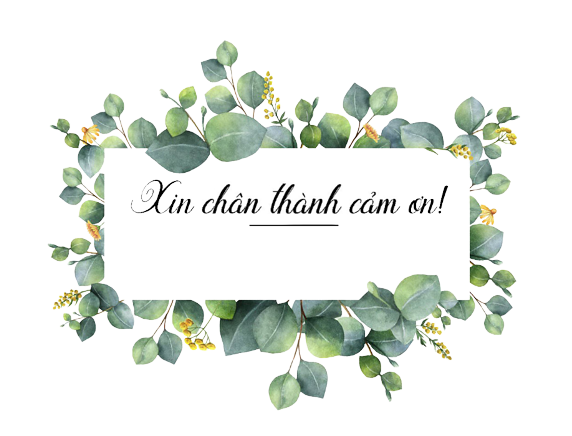